Путешествие на планету «Космическая Математика»
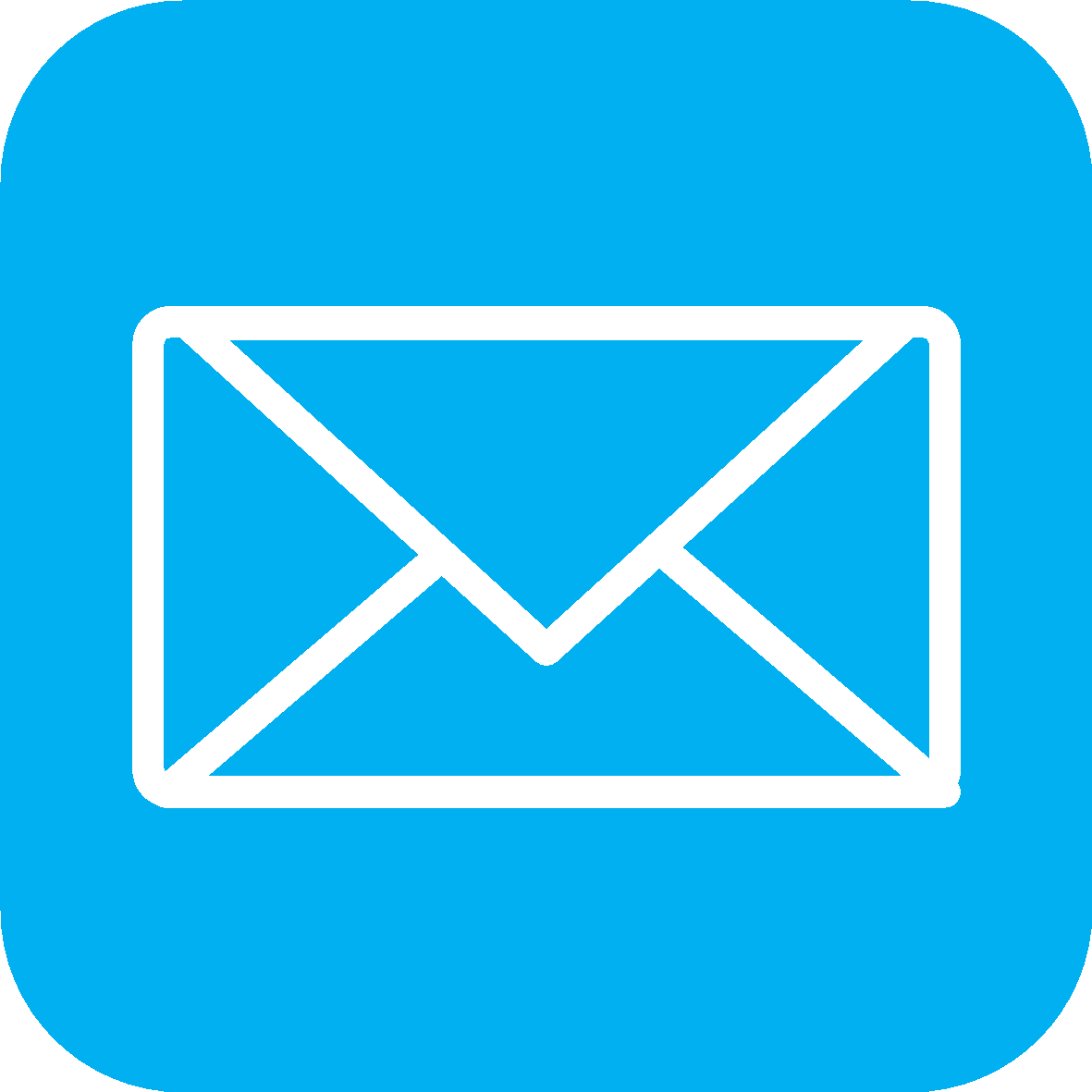 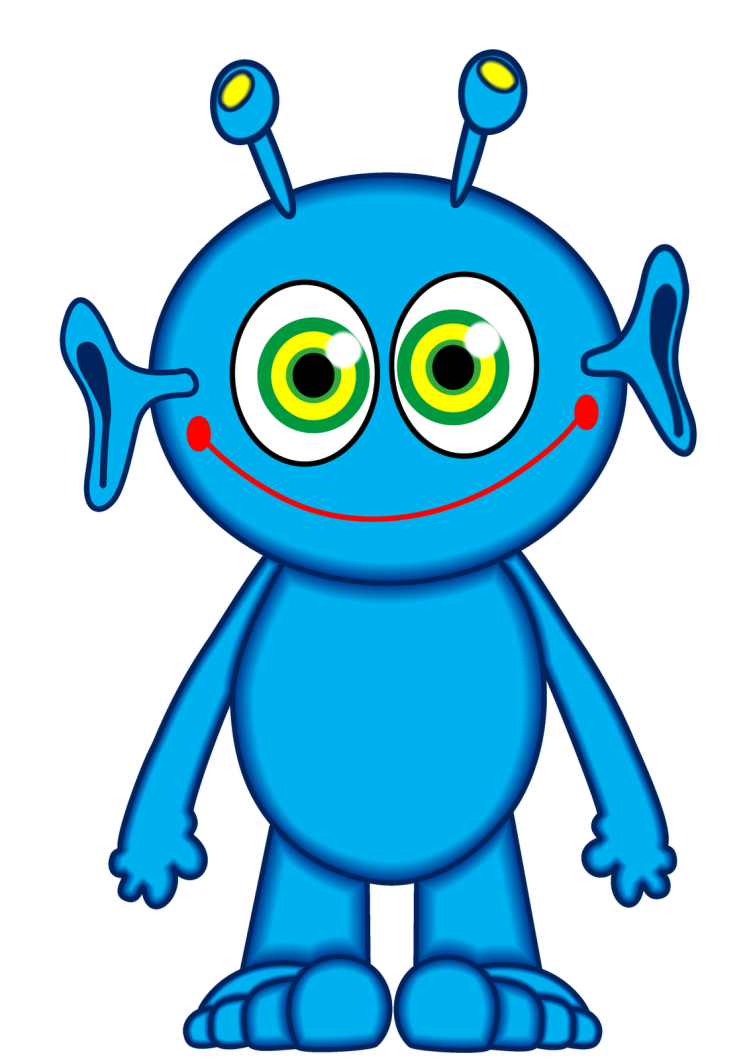 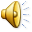 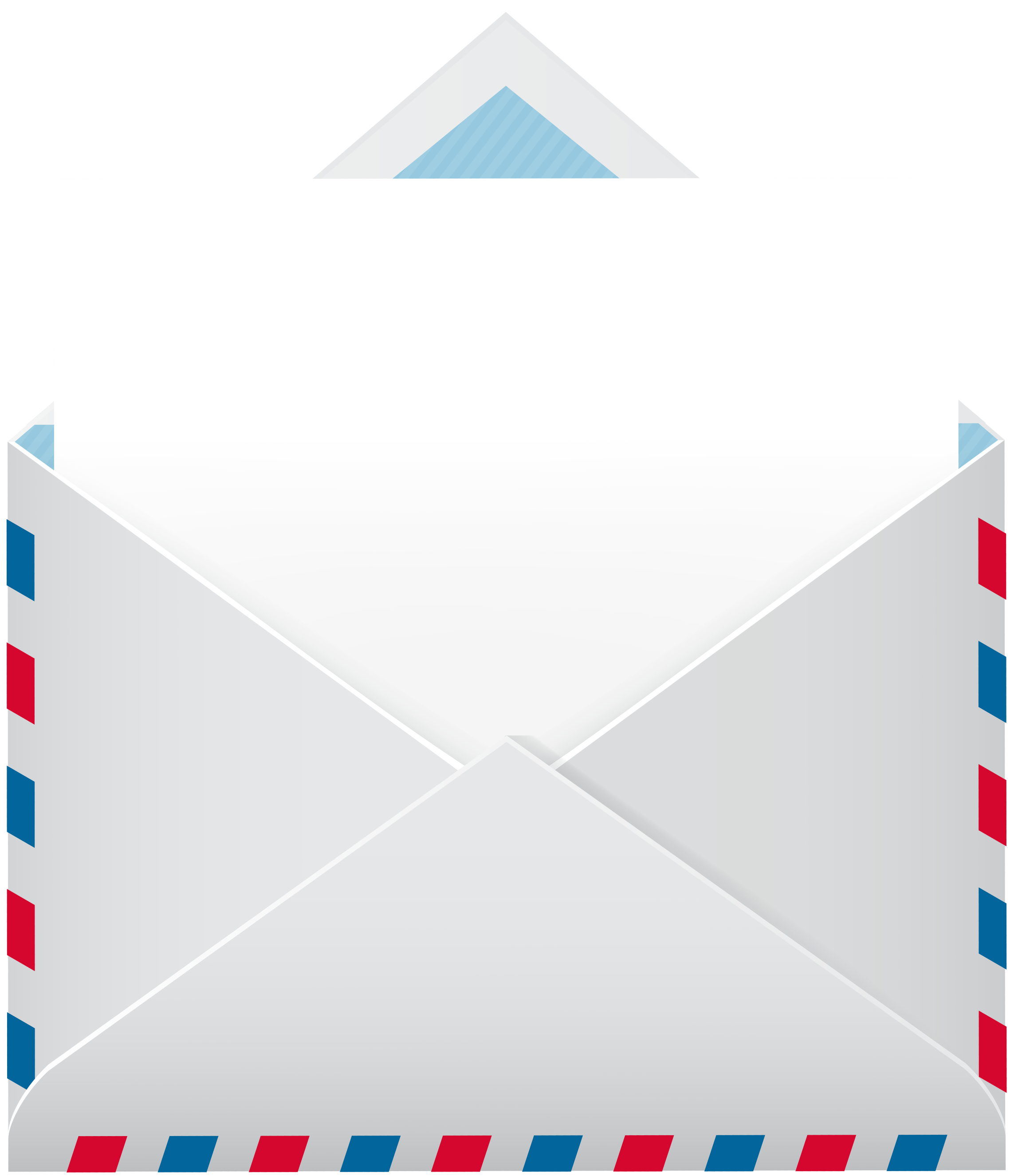 «Здравствуйте, дорогие Земляне. Я – космический пришелец – Цифроид, я мирное существо, вы меня не бойтесь. Я житель планеты Математика, которому выпала большая честь познакомиться с вами. На нашей необыкновенной планете ни разу не видели таких замечательных детей. Уверен, вы ребята смелые, умные, много знаете о математике и захотите узнать еще больше о ней, поэтому, приглашаю вас на нашу планету. Назначаю вам встречу на Планете Математика, в четверг, в 10 часов.
3
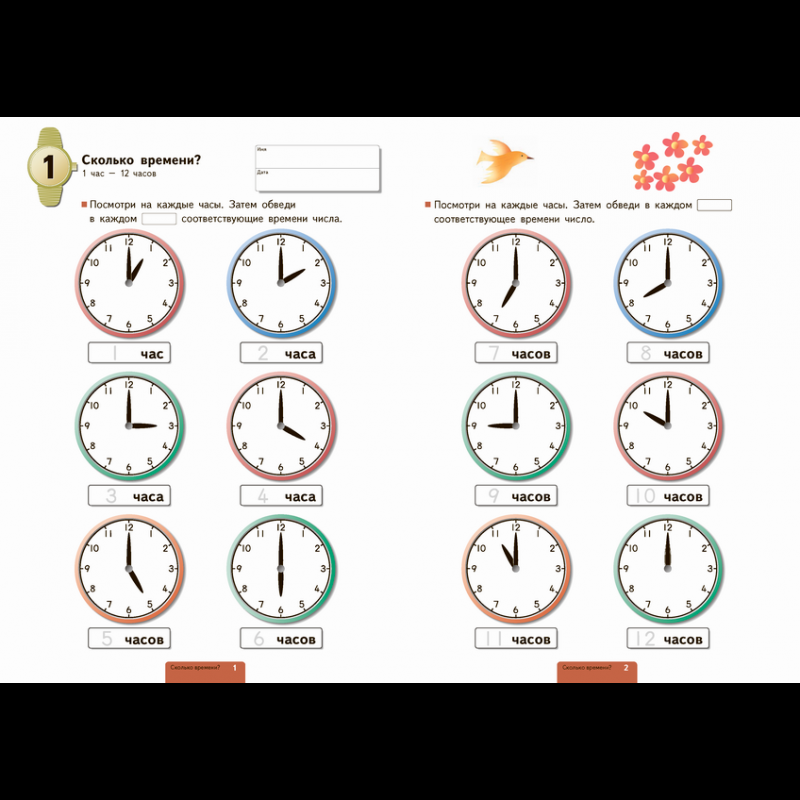 5
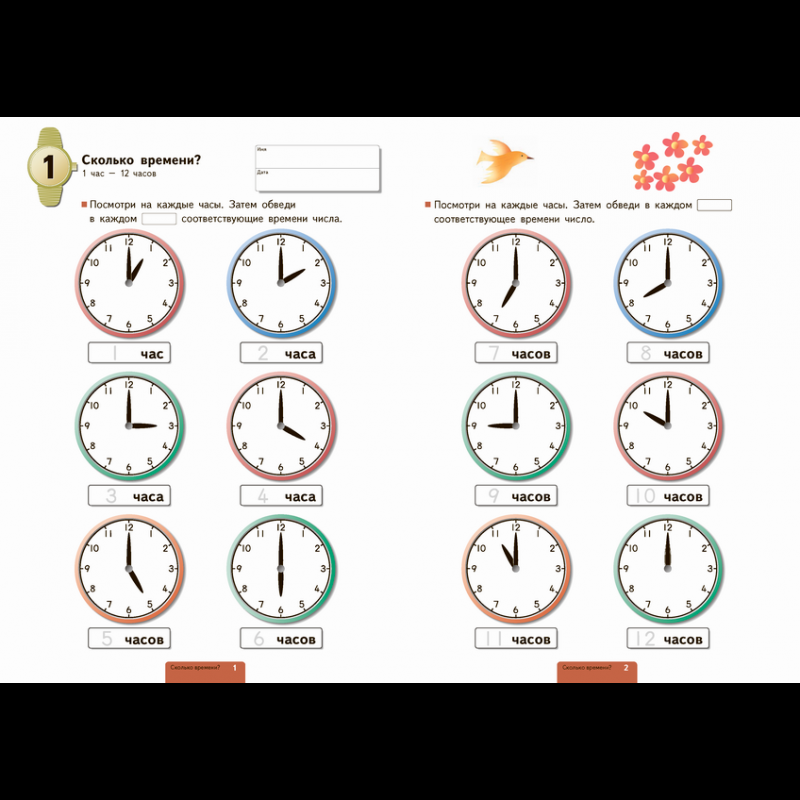 1
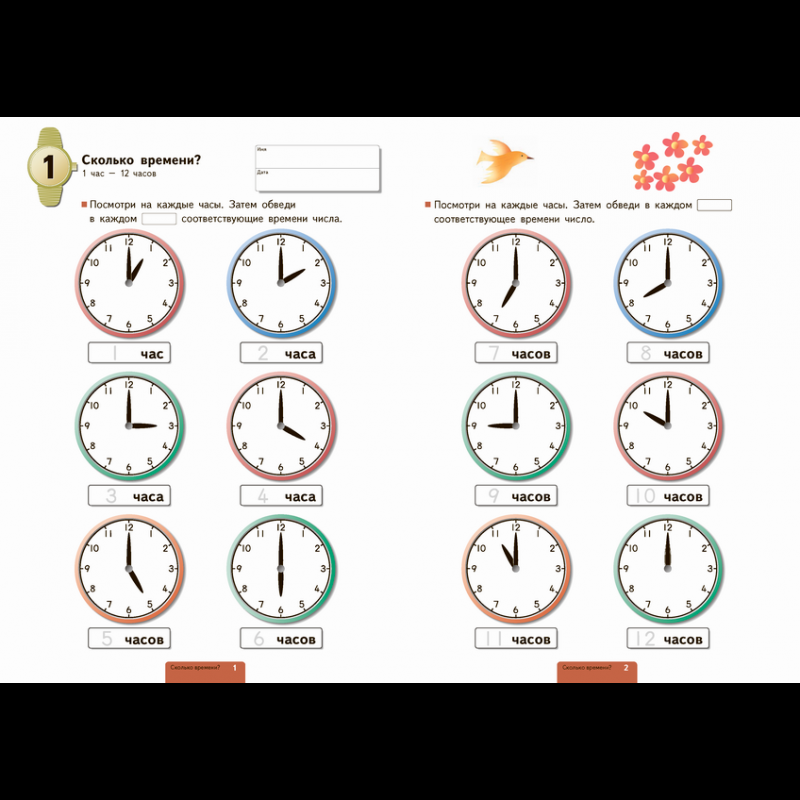 8
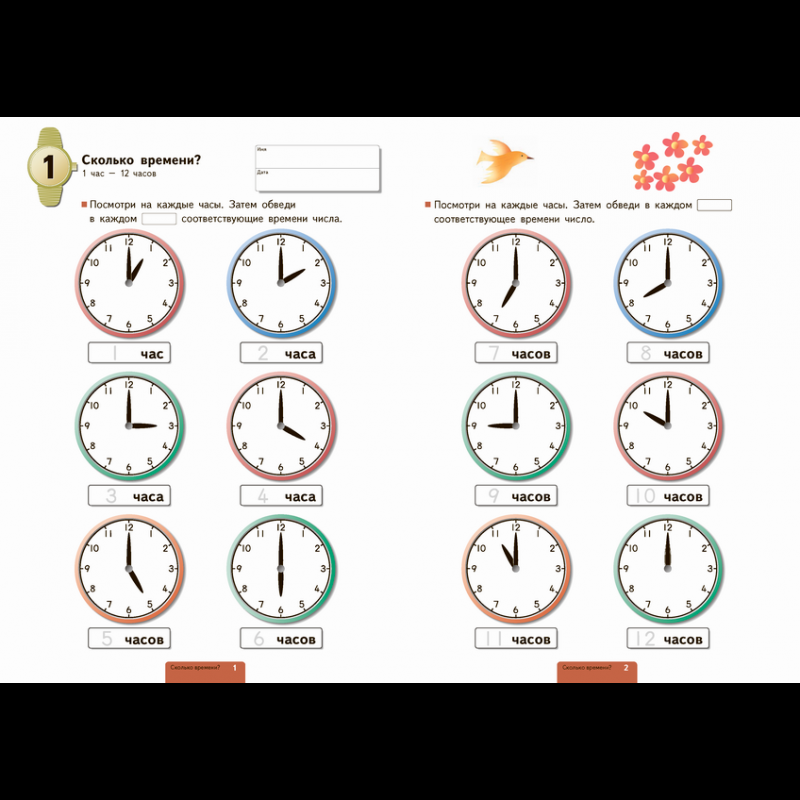 6
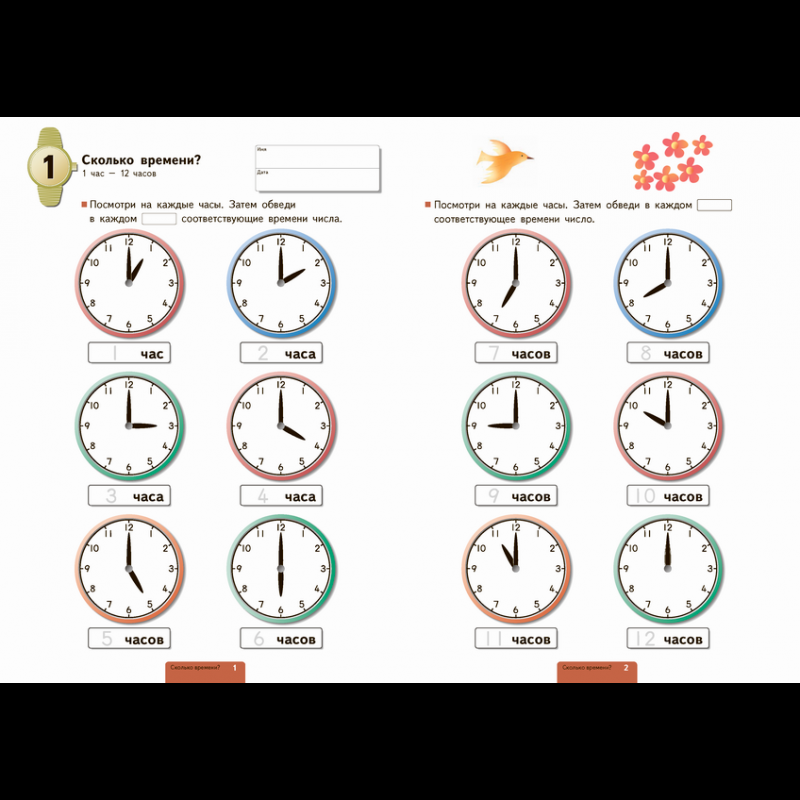 9
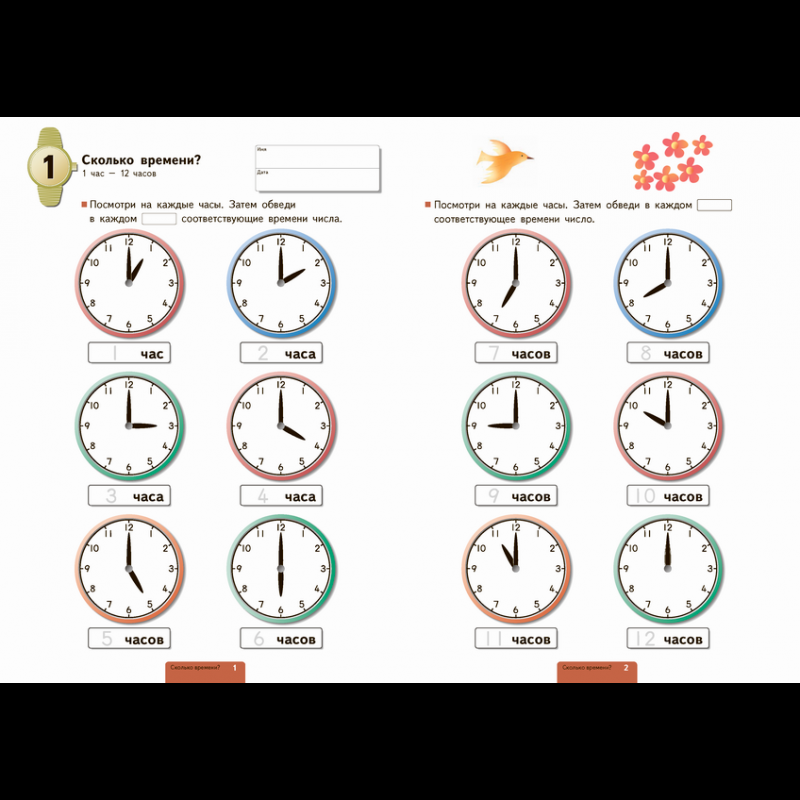 2
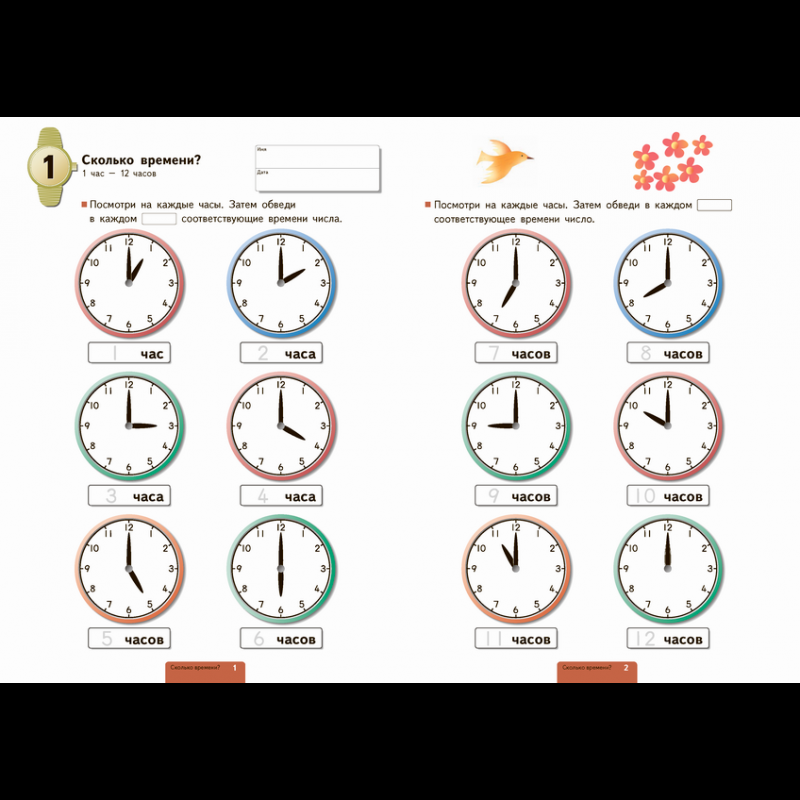 10
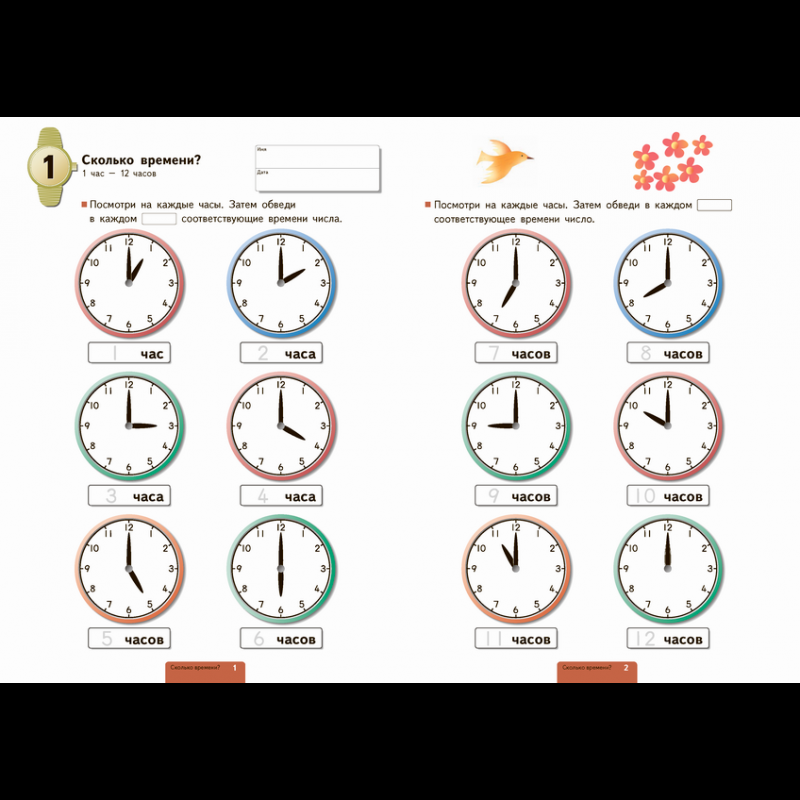 4
2
5
7
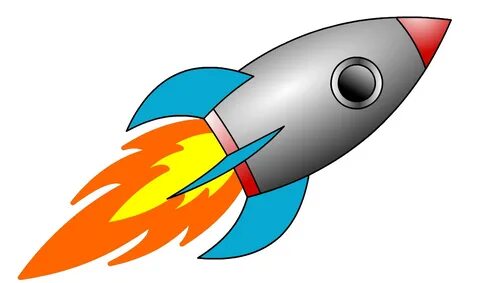 10
9
8
7
6
5
4
3
2
1
0
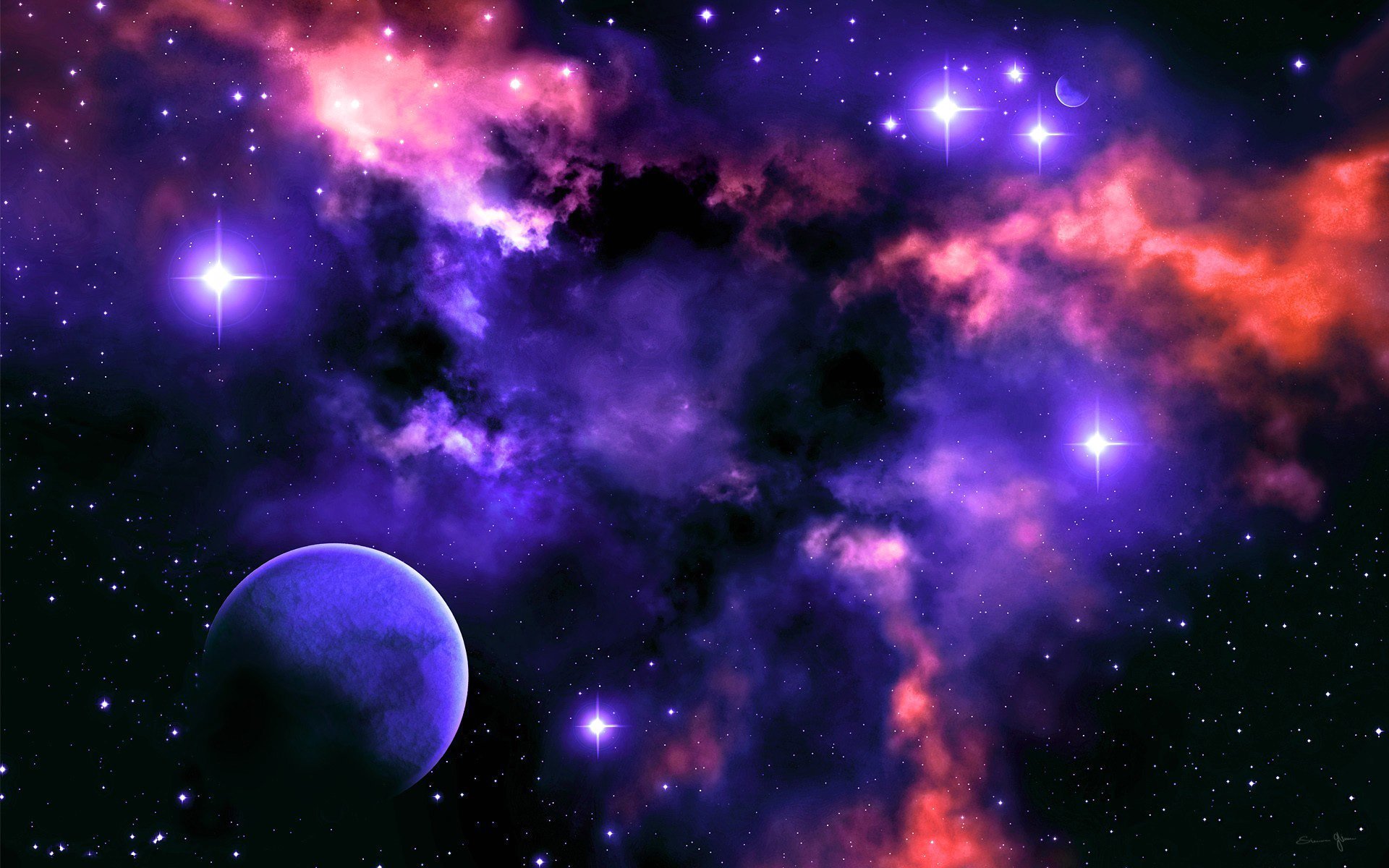 Планета
«Космическая 
Математика»
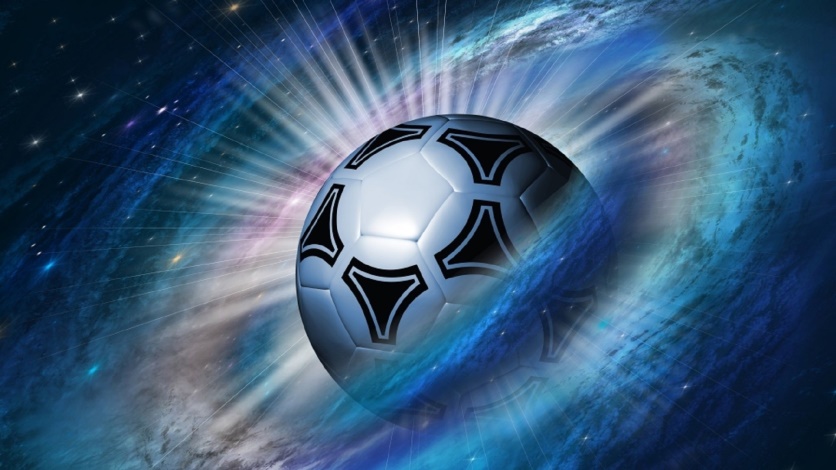 Это число больше 5 на 1Это число меньше 7 на 1Это число стоит между цифрами 6 и 8Соседи этого числа цифры 1 и 3
1)2, 7, 15, Ж, 4, 6, 9, 11
2)Д, 4, Ш, А, О, Ь, Г
2+7 =
9
6-3 =
3
5-1 =
4
6+3 =
9
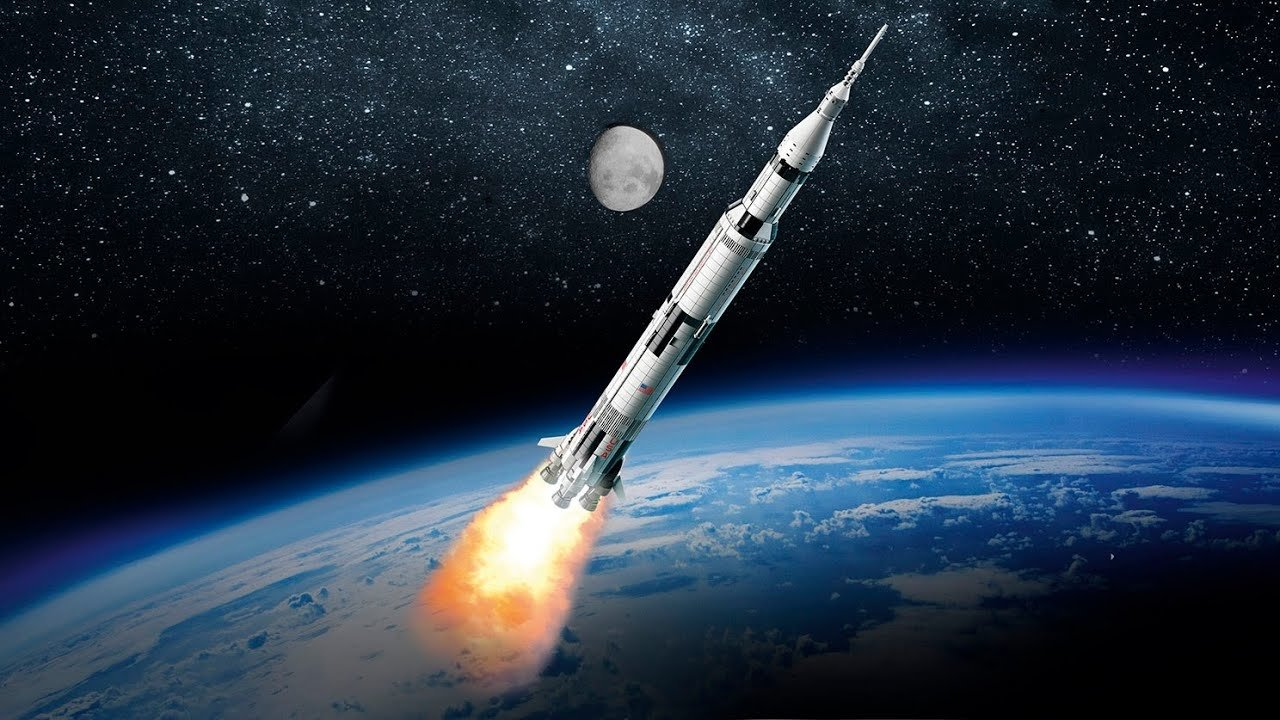 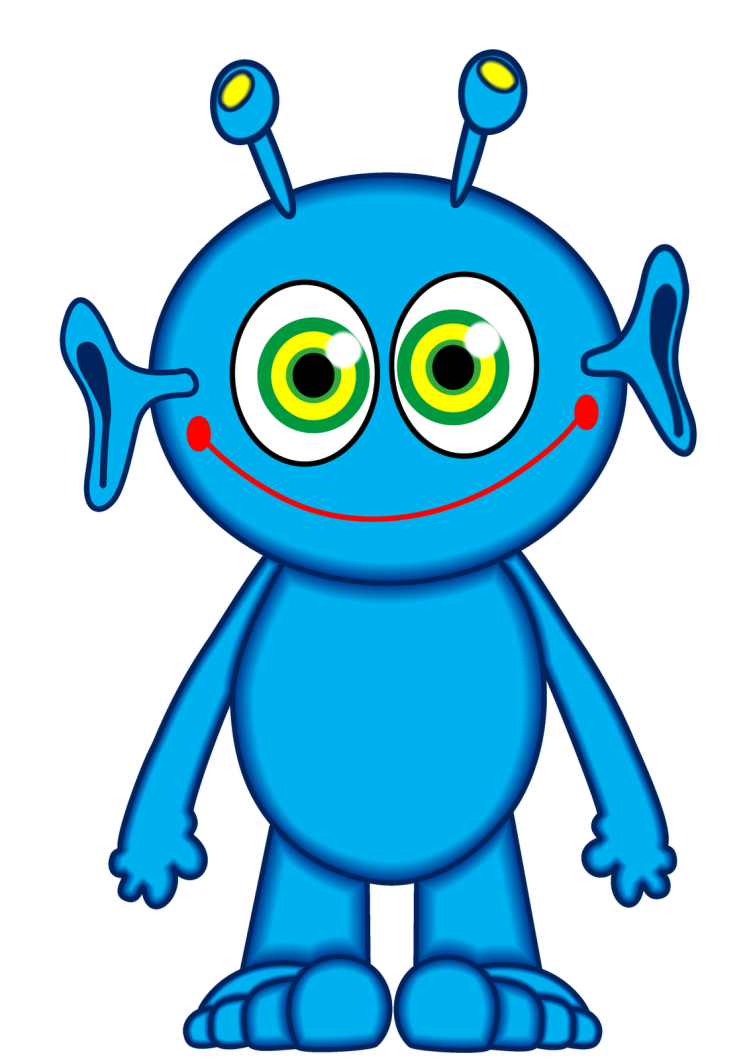 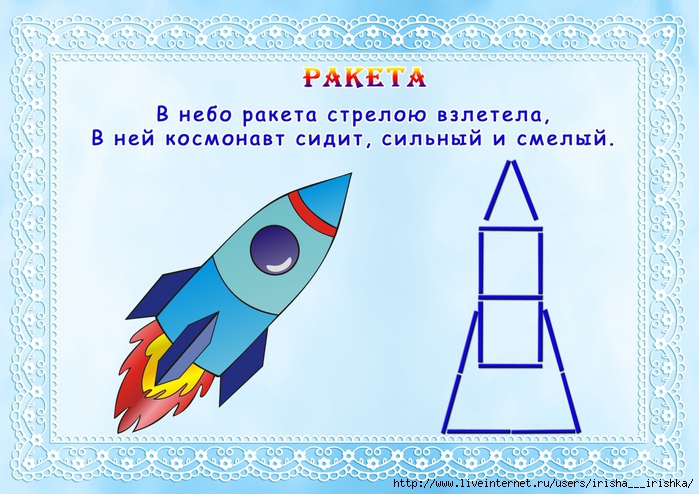 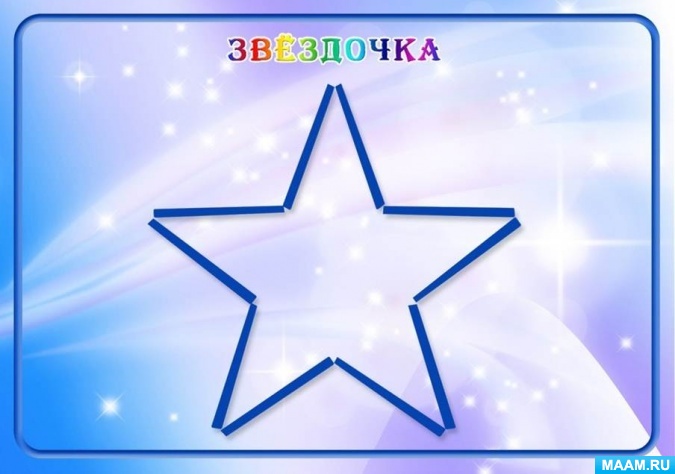 (Исходное положение: стоя врассыпную)
Раз, два – стоит ракета.
(поднять руки через стороны вверх, ладони соединить над головой)
Три, четыре – самолёт.
(руки в стороны, слегка покачать прямыми руками)
Раз, два – хлопок в ладоши. (хлопаем в ладоши)
А потом на каждый счёт: (шагаем на месте)
Раз, два, три, четыре - (хлопаем в ладоши)
Руки выше, плечи шире, (руки вверх-вниз)
Раз, два, три, четыре - (хлопаем в ладоши)
И на месте походили. (шагаем на месте)
Как пружинки все присели
И на место разом сели.
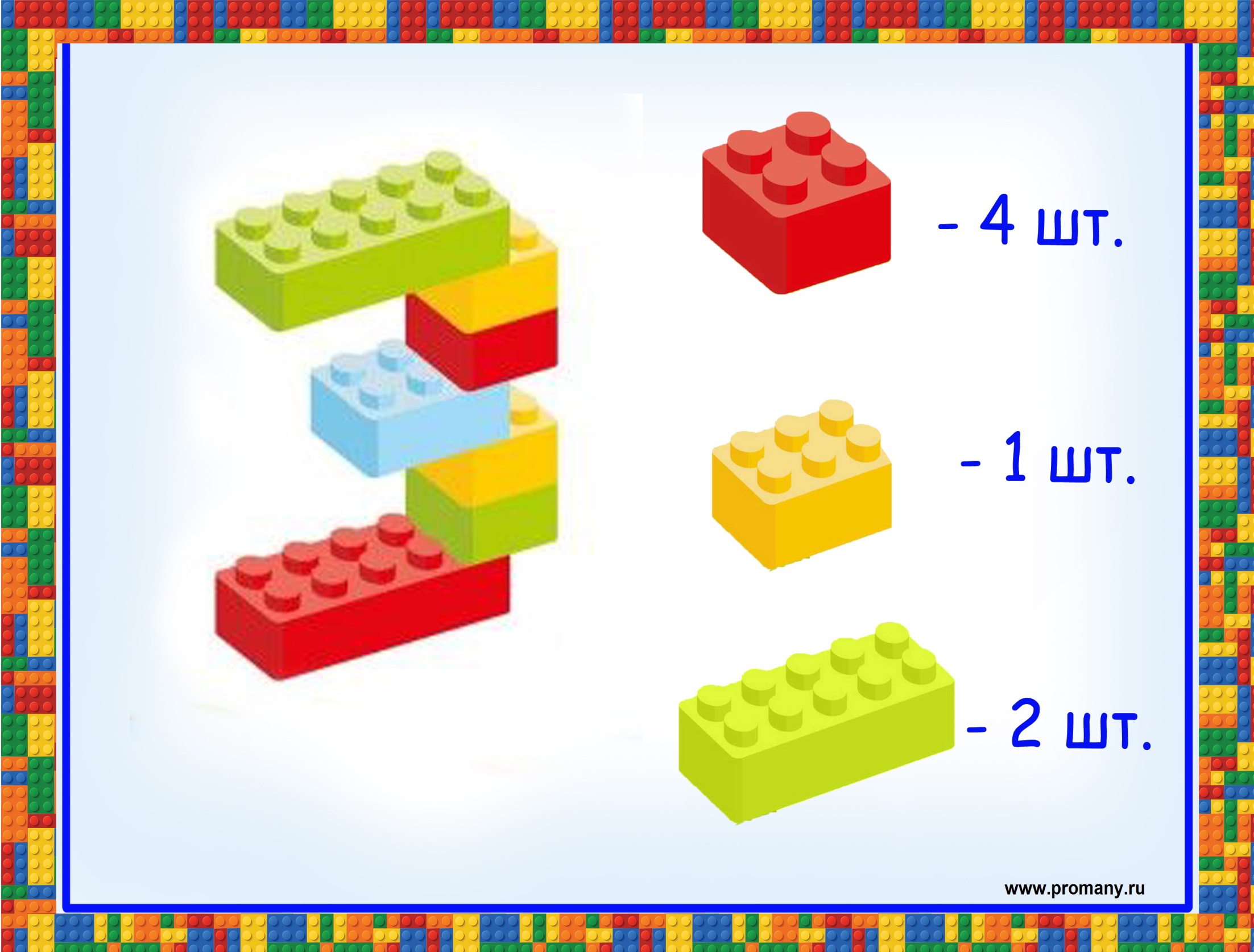 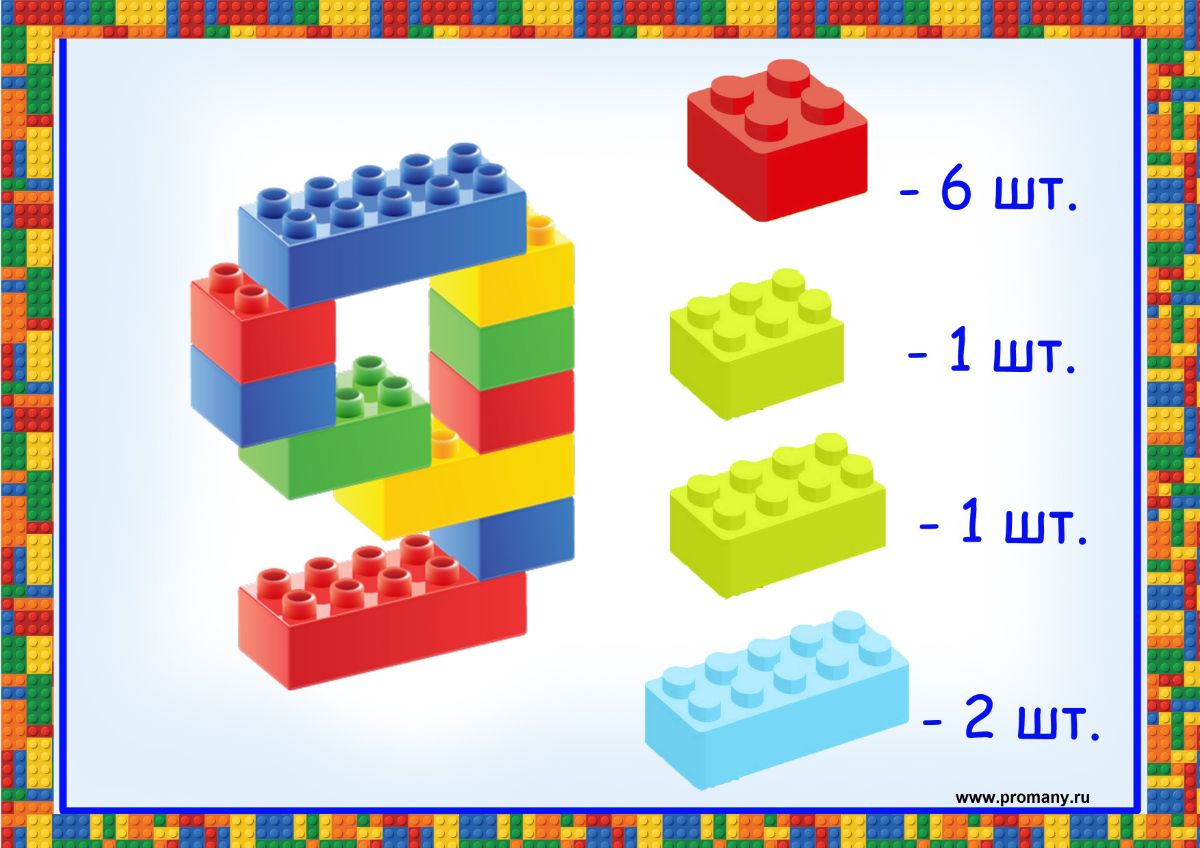 10
9
8
7
6
5
4
3
2
1
0
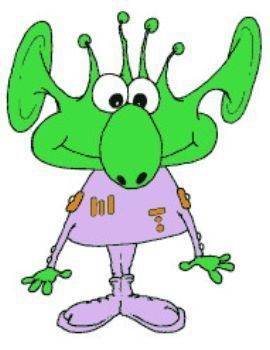 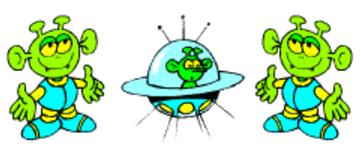 Ребята, спасибо 
вам большое!
 Прилетайте ещё!
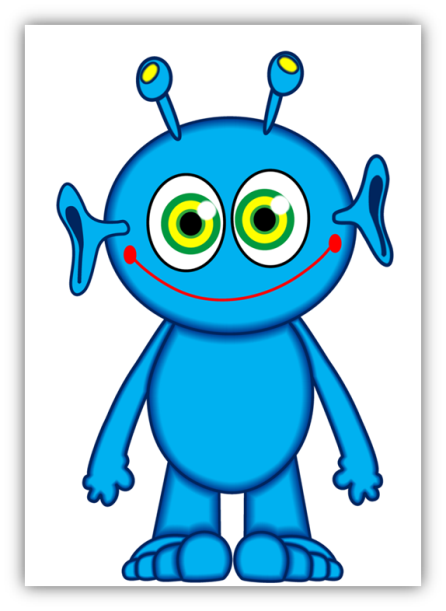